اداره مشاوره آموزش و پرورش استان کرمانشاهراهنمای ثبت نمرات مشاوره ای دانش آموزان ویژه دبیران
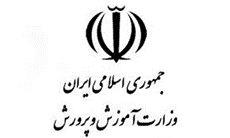 اداره مشاوره تربیتی- تحصیلی
گام اول: ورود به سامانه همگام با آدرس www.hamgam.medu.ir
گام دوم: انتخاب بخش کاربر از قسمت ورود
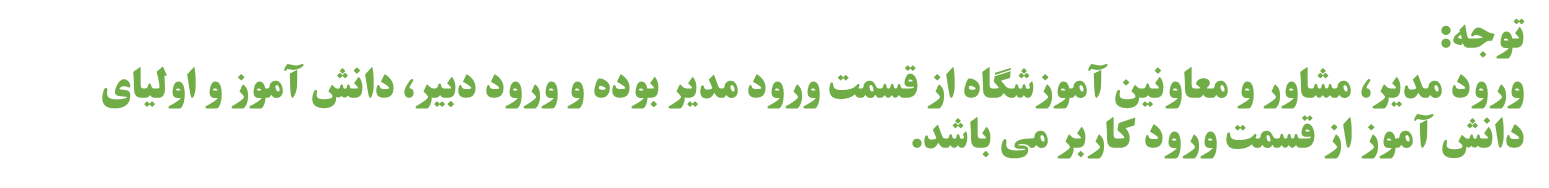 گام سوم: وارد کردن کدملی درقسمت نام کاربری و رمز ورود در قسمت مربوطه
گام چهارم: انتخاب نقش معلم و انتخاب نام مدرسه
انتخاب گزینه هدایت تحصیلی
کلیک برگزینه ثبت نمره معلم
کلیک بر شکل       ( لیست دانش آموزان)
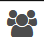 وارد کردن نمره و ذخیره کردن نمرات
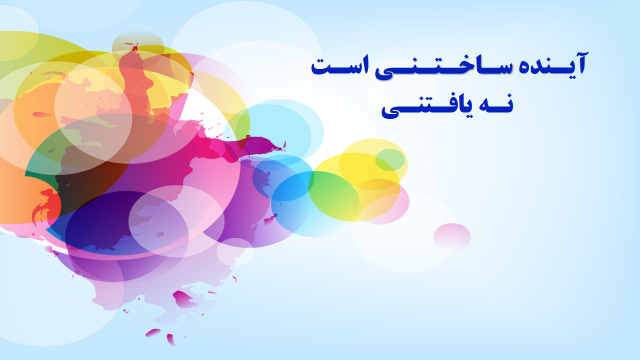